Lecture 26
Use of Regeneration in Vapor Power Cycles
What is Regeneration?
Goal of regeneration
Reduce the fuel input requirements (Qin)
Increase the temperature of the feedwater entering the boiler (increases average Th in the cycle
Result of regeneration
Increased thermal efficiency
Energy source for regeneration
High pressure steam from the turbines
Regeneration equipment
Feedwater heater (FWH)
This is a heat exchanger that utilizes the high pressure steam extracted from the turbine toheat the boiler feedwater
2
Regeneration – Open FWH
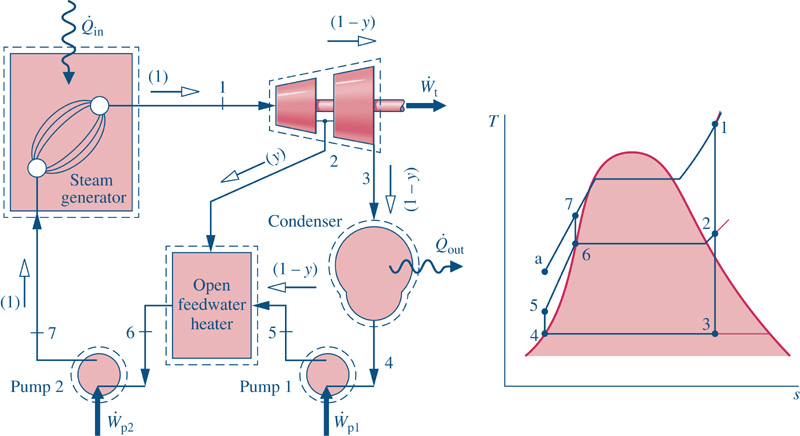 Increased temperature into the boiler due to regenerative heating
3
Keeping Track of Mass Flow Splits
Define a mass flow fraction,
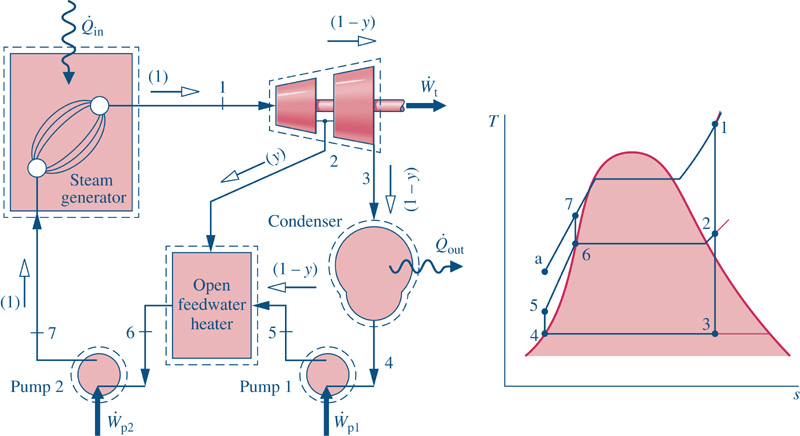 Determination of the flow fractions requires application of the conservation of mass throughout the cycle and the conservation of energy around the feedwater heater(s).
Note:  If a mass flow rate is known or can be calculated, then the flow fraction approach is not necessary!
4
Regeneration – Closed FWH
There are two types of closed feedwater heaters
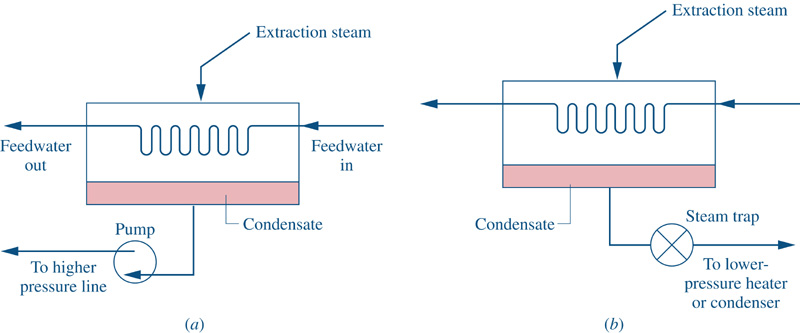 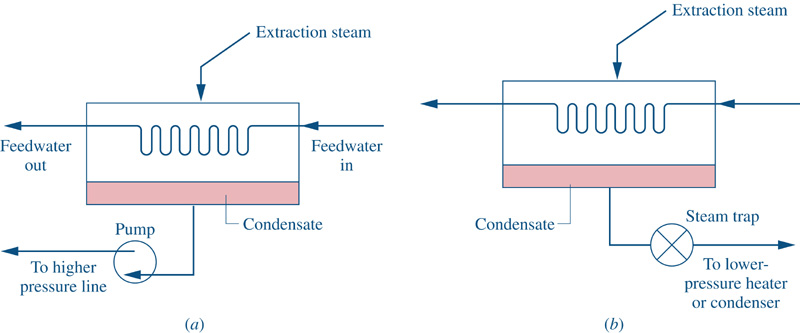 Closed FWH with Drain Pumped Forward
Closed FWH with Drain Cascaded Backward
5
Regeneration – Closed FWH
Example – Closed FWH with Drain Cascaded Backward
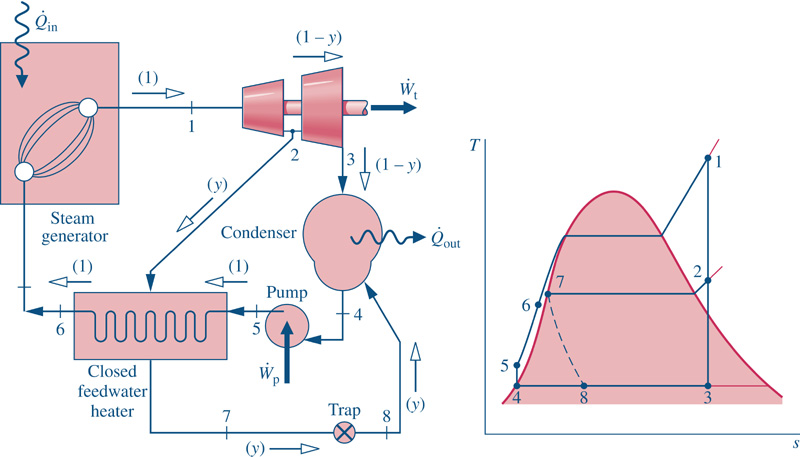 6
Regeneration – Multiple FWH
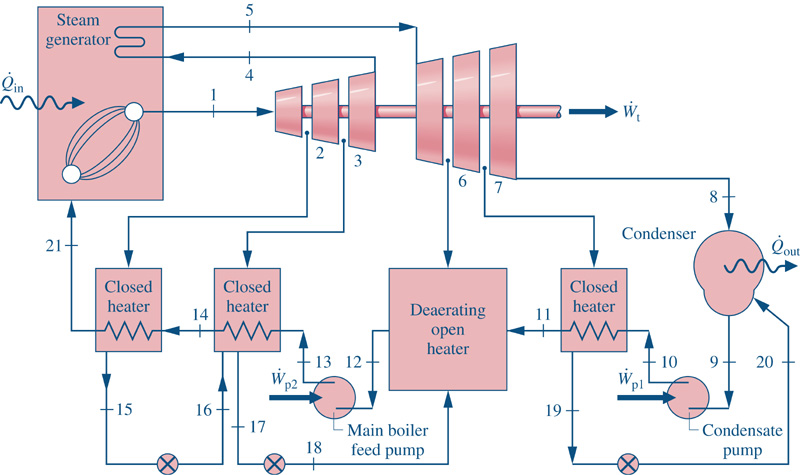 7
Regeneration Example
Given:  A Rankine cycle is operating with one open feedwater heater.  Steam enters the high pressure turbine at 1500 psia, 900°F.  The steam expands through the high pressure turbine to 100 psia where some of the steam is extracted and diverted to an open feedwater heater.  The remaining steam expands through the low pressure turbine to the condenser pressure of 1 psia.  Saturated liquid exits the feedwater heater and the condenser.
Find:
the boiler heat transfer per lbm of steam entering the high pressure turbine
the thermal efficiency of the cycle
the heat rate of the cycle
8
Regeneration Cycle
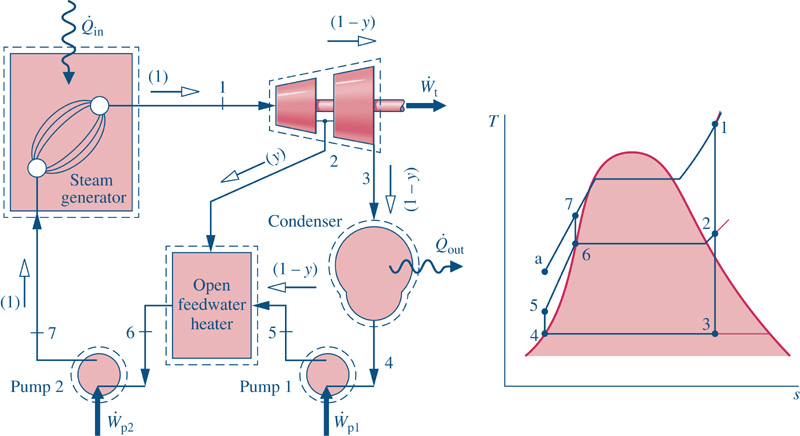 9
Known Properties
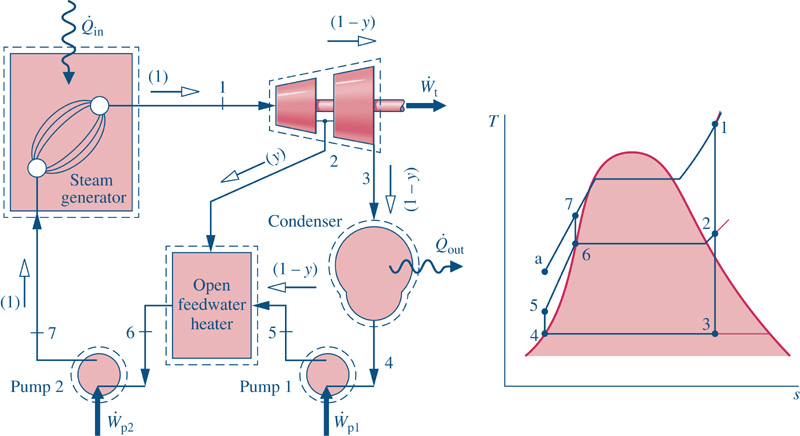 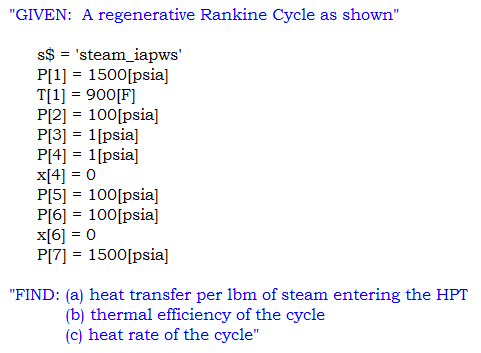 The next step is to build the property table
10
Unknown Properties
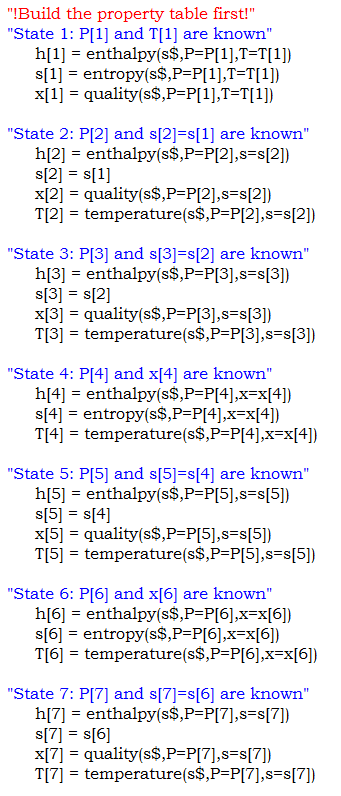 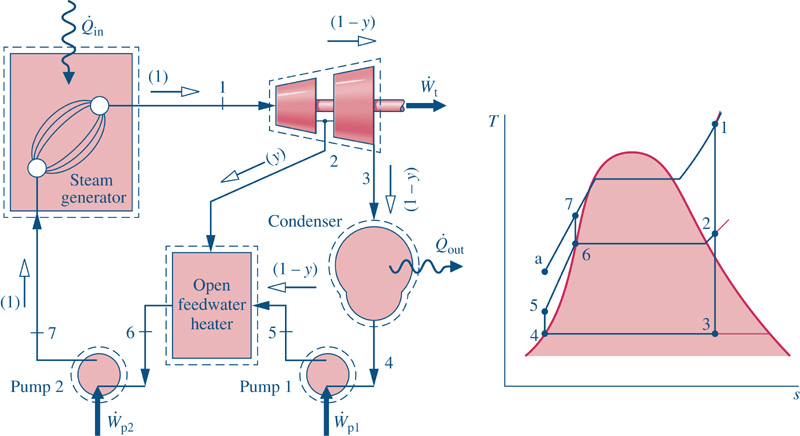 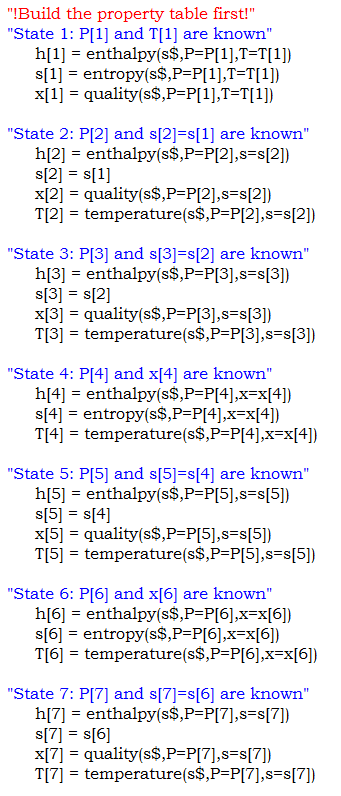 11
Array Table
The resulting property table ...
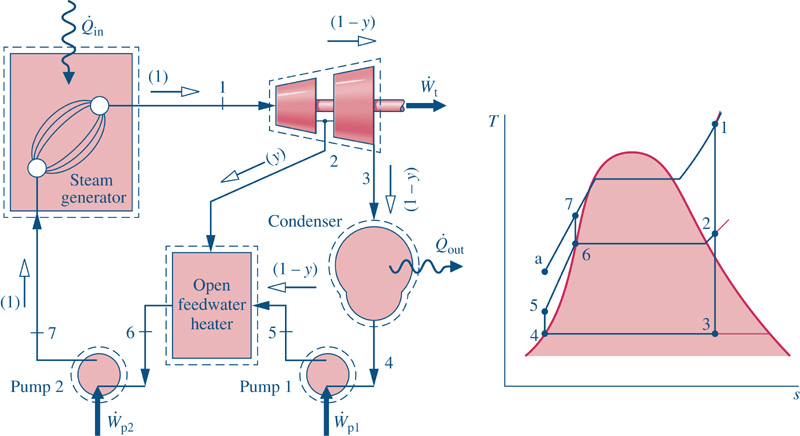 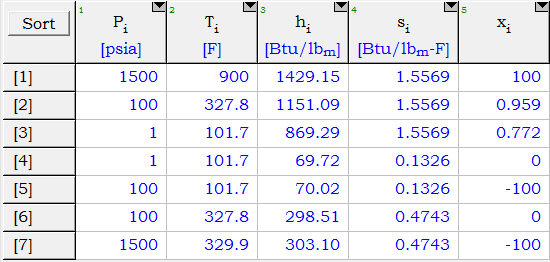 Now, we can proceed with the thermodynamics!
12
Boiler Modeling
The heat transfer rate at the boiler can be found by applying the First Law,
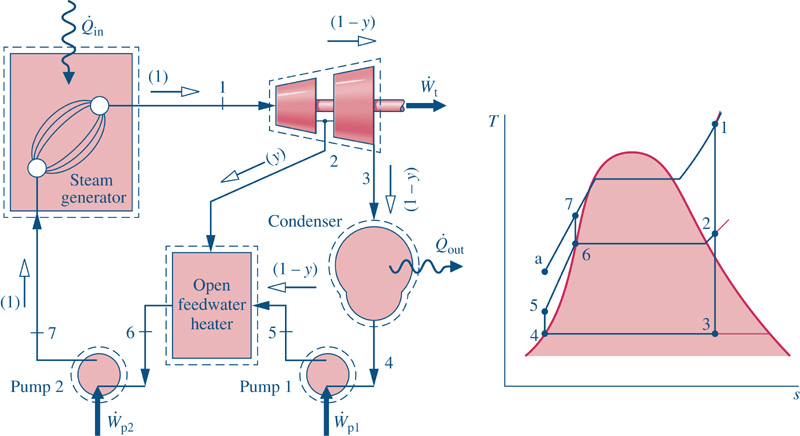 No flow rate information is given.  However, we can find the  heat transferred per lbm of steam entering the HPT,
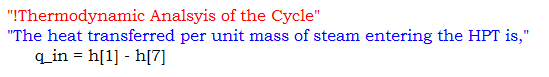 13
Turbine Modeling
The thermal efficiency of the cycle is given by,
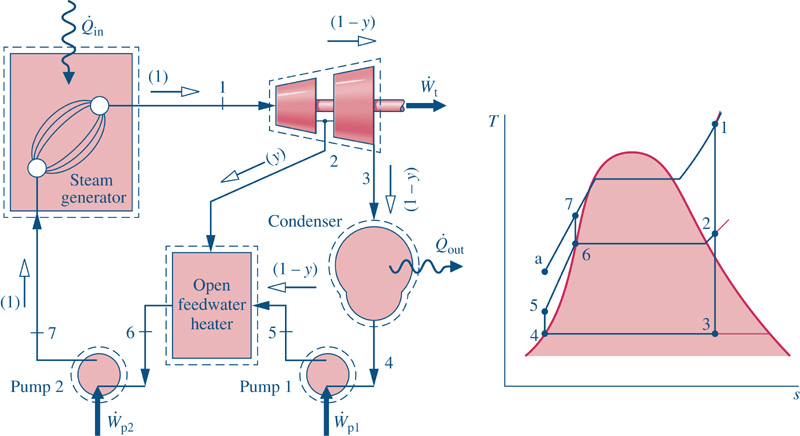 The turbine power delivered is,
The flow fractions need to be determined!
14
Pump Modeling
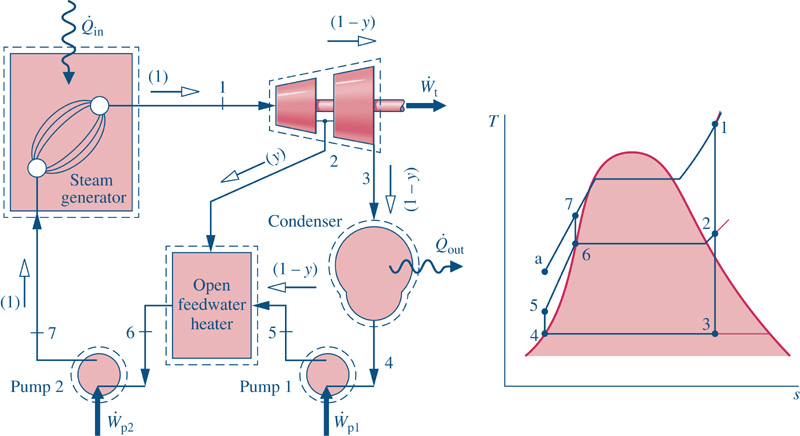 There are two pumps in the cycle.  Therefore,
This is an important step in the analysis.  All specific energy transfers need to be based on the same flow rate.  The common value is chosen to be the inlet to the high pressure turbine (HPT).
Then ...
15
Mass Conservation
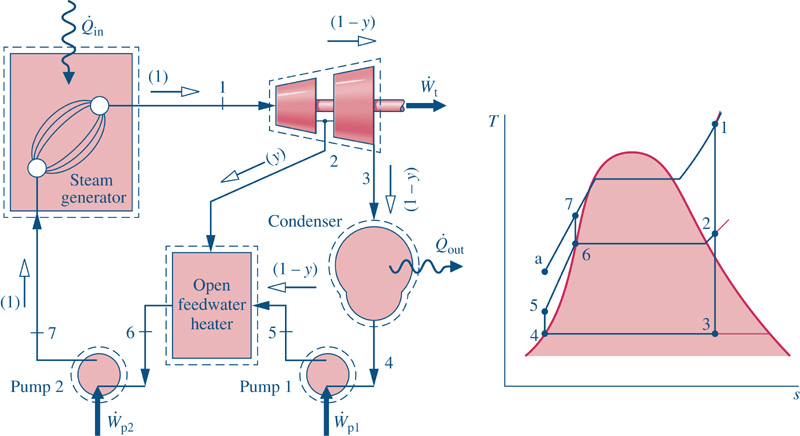 The flow fractions must be found.  The easy flow fractions are ...
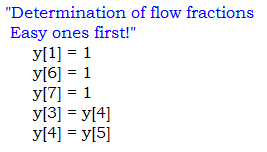 Conservation of mass applied to the FWH gives,
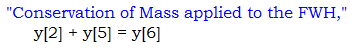 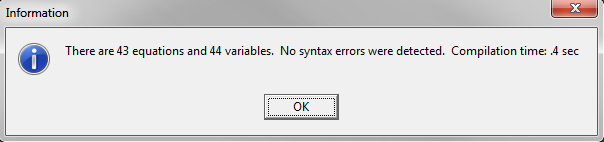 16
Closing the System
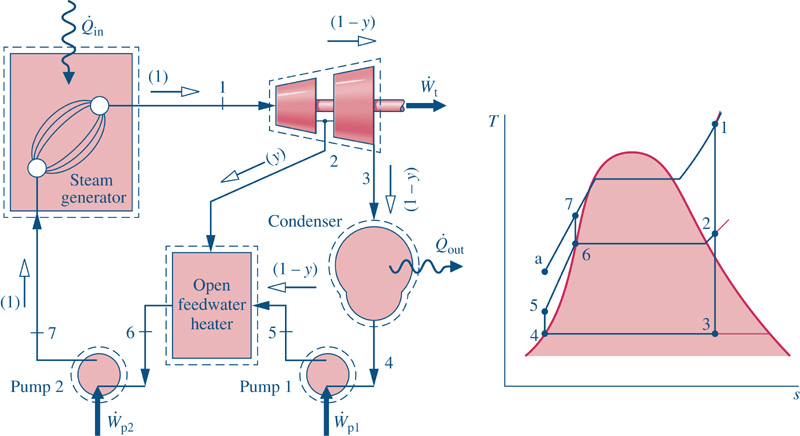 Where is the missing equation?  Mass is conserved in the FWH, but so is energy.  Therefore, we need to apply the First Law to the FWH,
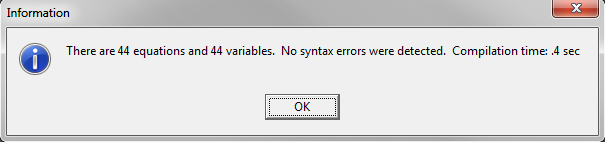 The equations can be solved!  The result is a new property table with a column for the mass flow fractions.
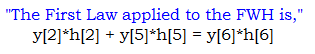 17
Augmented Array
The updated property table ...
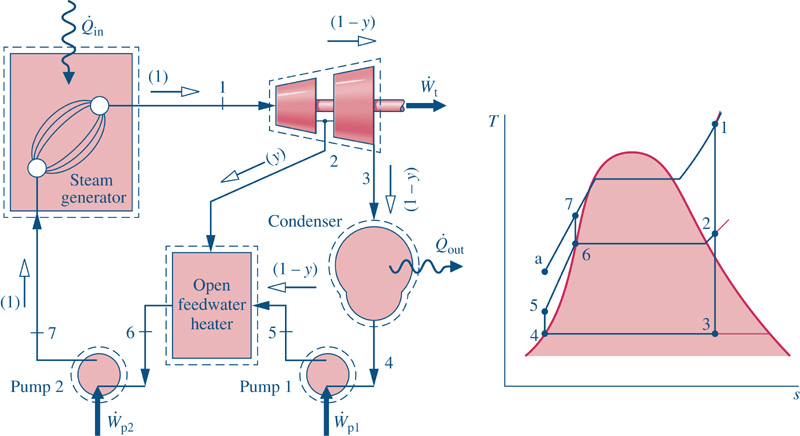 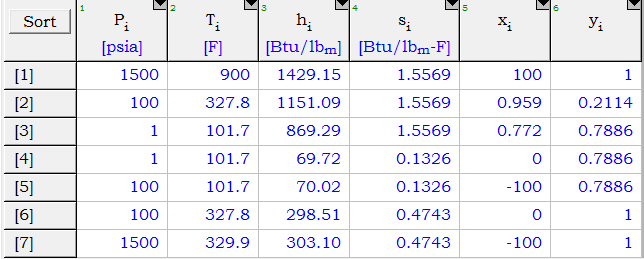 From previous analysis,
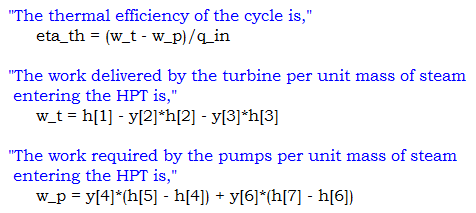 18
Cycle Performance Parameters
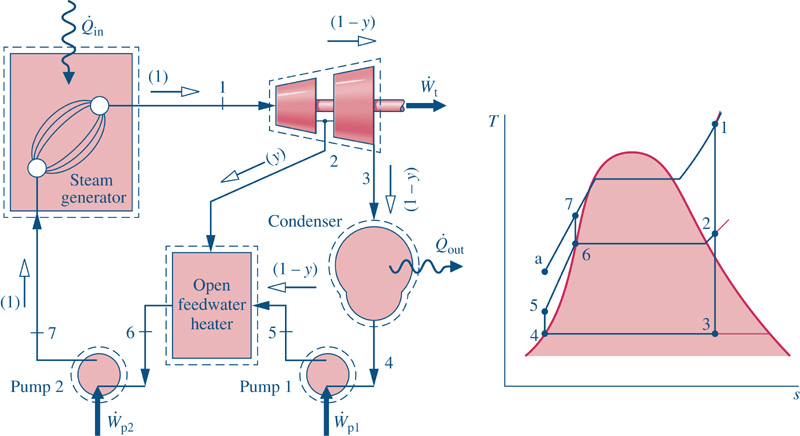 The heat rate of the cycle is,
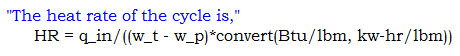 EES Solution (Key Variables):
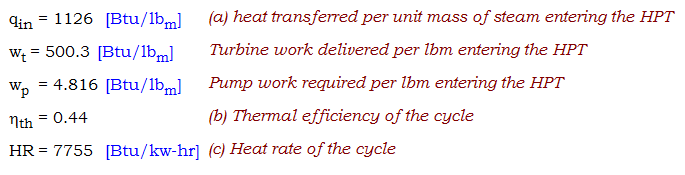 19